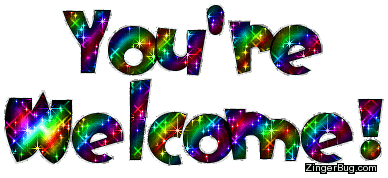 Dear Students
[Speaker Notes: Greeting the students.]
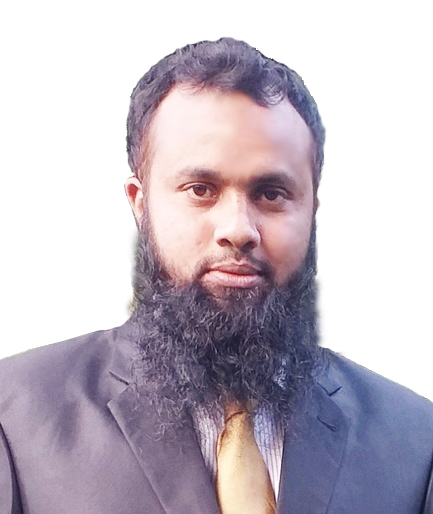 Class- IX
Subject- Grammar
   English 2nd Paper
Unit- 6
Time- 45 min
Identity
Md. Jakirul Islam
BA (Hons’), MA in English, B.Ed, LL.B
Assistant Teacher of English
Shaitshala Adarsha High School & College
Brahmanpara, Cumilla.
Contact- jakir.oy@gmail.com (01811285175)
[Speaker Notes: Introducing the teacher & Subject-Lesson.]
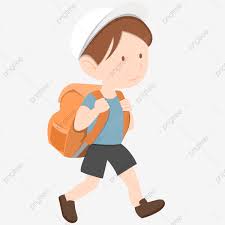 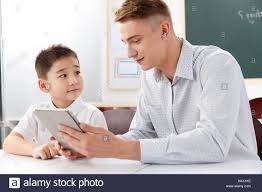 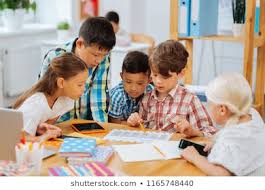 Student
Teacher
Classmates
Principal Verb
Infinitive
Participle
Gerund
Auxiliary Verb
Non-finite Verb
Finite Verb
[Speaker Notes: Preparation for the lesson declaration.]
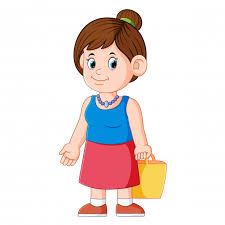 Mina is  going to market to buy things.
Infinitive
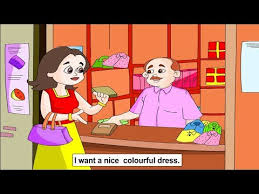 We see Mina buying few things.
Participle
Swimming is the best exercise.
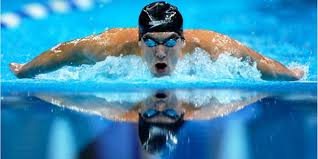 Gerund
We can use Non-finite Verbs in sentences.
[Speaker Notes: Preparation for the lesson declaration.]
Today’s lesson is on
Can you tell today’s lesson?
The Use of Non-finite Verb
[Speaker Notes: Declaration of the lesson.]
Learning Outcomes
By the end of the lesson, students will be able
To define non-finite verbs.
To classify non-finite verbs.
To identify non-finite verbs.
To use non-finite verbs in sentences.
[Speaker Notes: Proclamation of learning outcomes.]
We see that Mina is walking to market.
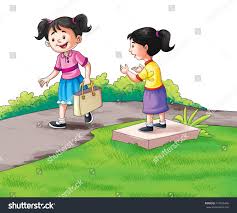 Finite Verb
Continuous Tense
We see Mina walking to market.
acts as an Adjective
Participle
We see Rina standing by the roadside.
acts as an Adjective
Participle
Participle (ing-form) represents Active Voice in Non-finite.
Participle (ing-form) is called Active Participle.
A Participle is both a Verb and an adjective.
[Speaker Notes: Showing the use of participle (ing-form).]
As they have reached school, they feels glad.
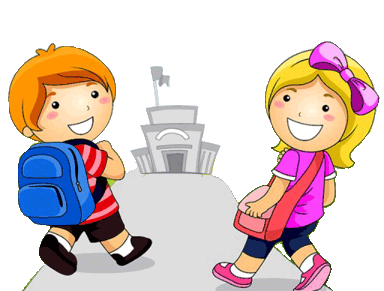 Perfect Tense
Have Verb + Past Participle
Having reached school, they feels glad.
Non-finite Verb
Perfect Participle
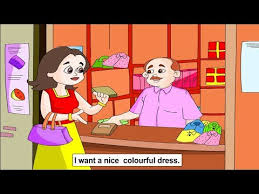 She bought the cloth after she had seen it.
Perfect Tense
Have Verb + Past Participle
She bought the cloth after having seen it.
Non-finite Verb
Perfect Participle
Perfect Participle represents Perfect Tense in Non-finite.
[Speaker Notes: Showing the use of Perfect participle.]
He finds that the work is done fully.
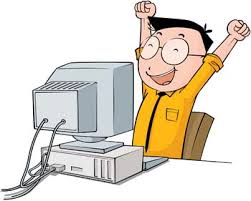 Passive Voice
Be Verb + Past Participle
He finds the work done fully.
acts as an Adjective
Simple Participle
She found that the lesson was finished.
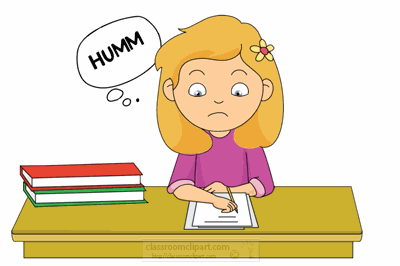 Passive Voice
Be Verb + Past Participle
She found the lesson finished.
acts as an Adjective
Simple Participle
Simple Participle represents Passive Voice in Non-finite.
[Speaker Notes: Showing the use of simple participle.]
As the chapter is being learnt, they learn more.
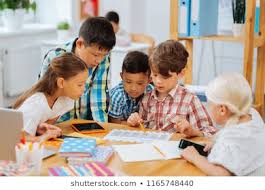 Passive Voice
Be Verb + Past Participle
The chapter being learnt, they learn more.
Non-finite Verb
Continuous Participle
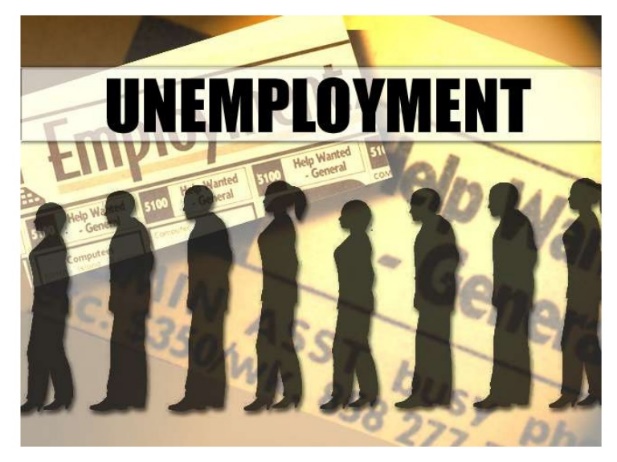 When they have been called, they arrived.
Passive Voice
Have + Be Verb + Past Participle
Having been called they have arrived
Non-finite Verb
Perfect Participle
Continuous Participle represents Passive Voice in Non-finite.
[Speaker Notes: Showing the use of Continuous & Perfect Participle in Passive form.]
Pair Work
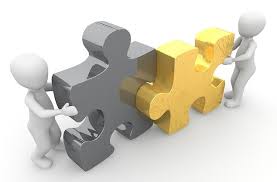 5 minutes
Find out Participles.
I see a kite flying in the sky.
Being prepared, we shall go soon.
She wants Rana doing the work.
The train being missed, they went by bus.
He likes reading a story book.
Being invited, you joined us.
I saw him going home
I found the work done by father.
We received him having been informed.
[Speaker Notes: Arrangement for Pair Work. Monitoring the given work. Giving feedback.]
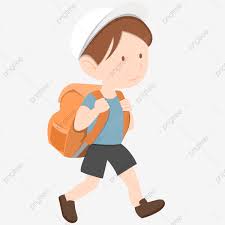 Walking  is good for health.
acts as a Subject
Gerund
He likes walking.
acts as an Object
Gerund
Generally, a Subject/Object demands a Noun/Pronoun.
A Gerund acts as a Subject/Object.
Again, a Gerund is normally a Verb.
A Gerund is both a Verb and a Subject/Object.
[Speaker Notes: Showing the use of Gerund.]
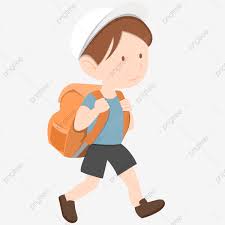 To walk  is good for health.
acts as a Subject
To-infinitive
A to-infinitive can act as a Subject.
A Gerund is both a Verb and a Subject.
Infinitives are of two kinds.
to-infinitive
bare-infinitive
[Speaker Notes: Showing the use of gerund & its classification.]
He wants me to feel happy.
To-infinitive
He makes me feel happy.
To-infinitive
After ‘make + Object’, a bare-infinitive is used.
He helps me to feel / feel happy.
To-infinitive /Bare-infinitive
After ‘help + Object’, either to-infinitive or bare-infinitive is used.
[Speaker Notes: Demonstration of to-Infinitive & Bare-infinitive.]
Non-finite verbs are of three kinds.
Infinitive
Participle
Gerund
Active participle
to-infinitive
Past participle
bare-infinitive
Perfect participle
Simple participle
Continuous participle
[Speaker Notes: The full classification of non-finite verbs.]
Group Work
8 minutes
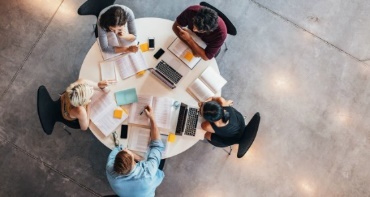 Make Participle from the sentences.
I see a kite which is flying in the sky.
As We are preparing, we shall go soon.
She wants that Rana will do a doctor.
As the train was missed, they went by bus.
He likes that she reads a story book.
When you was invited, you joined us.
I saw that he was going home
I found that the work was done by father.
We received him when we have been informed.
[Speaker Notes: Arrangement for Group Work. Monitoring the given work. Giving feedback.]
Evaluation
3 minutes
How many kinds of Non-finite Verbs are there?
1. three
2. What is like a Gerund?
2. Verb + Noun
3. What is like participle?
3. Verb + Adjective
4. How many Infinitive verbs are there?
4. two
5. to-infinitive
    Bare-infinive
5. Name the Infinitive Verbs.
[Speaker Notes: Evaluation about today’s learning.]
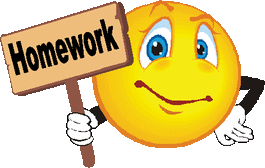 Write the list of  Non-finite Verbs with
10 examples in sentences.
[Speaker Notes: Giving Home Work.]
Thank you all
for enjoying
the class.
[Speaker Notes: Ending the class.]